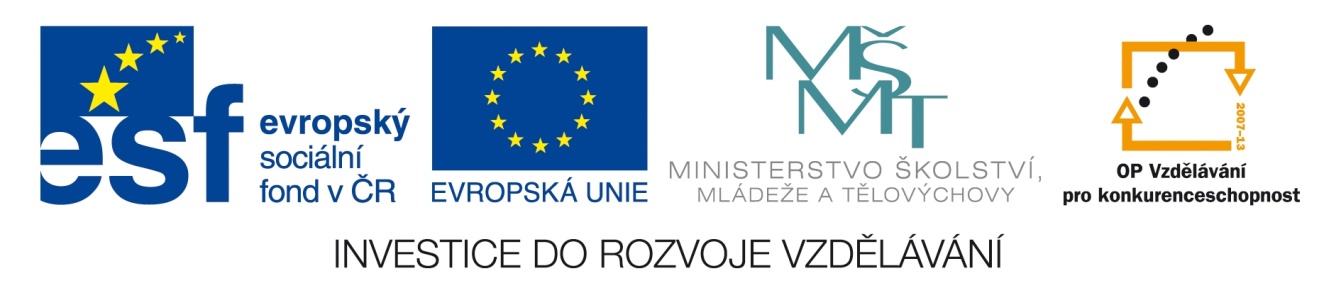 Registrační číslo projektu: CZ.1.07/1.1.38/02.0025
Název projektu: Modernizace výuky na ZŠ Slušovice, Fryšták, Kašava a Velehrad
Tento projekt je spolufinancován z Evropského sociálního fondu a státního rozpočtu České republiky.
PTÁCI  HRABAVÍ
Př_116_Obratlovci_Ptáci hrabaví

Autor: Mgr. Hana Krajčová

Škola: Základní škola Fryšták, okres Zlín
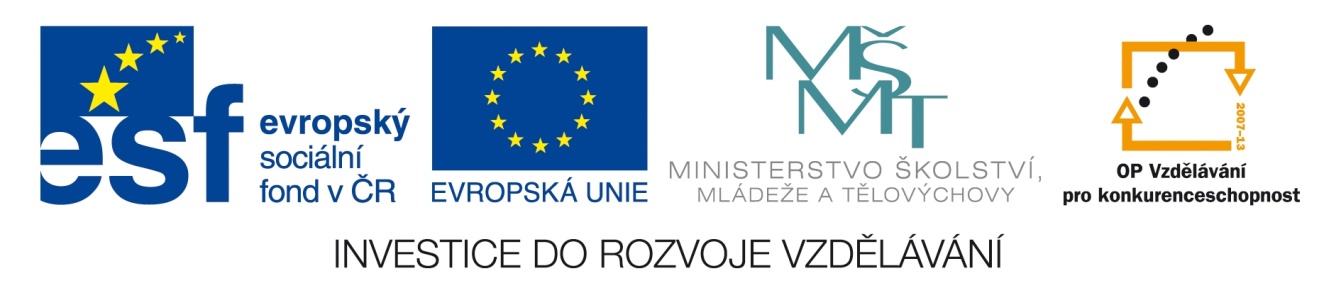 Anotace:
Tento digitální učební materiál je určen pro předmět přírodopis, 7.ročník.
 Je zaměřen na opakování znaků a zástupců skupiny hrabavých ptáků,  
     jeho součástí je procvičení učiva formou testových otázek.
 Materiál vznikal ze zápisů autorky, která vycházela z učebnice: Černík,V., 
     Hamerská, M., Martinec, Z., Vaněk, J. Přírodopis 7: Zoologie a botanika  
     pro základní školy. 1. vyd. Praha: SPN, 2008, ISBN 978-807-2353-873
Znaky:
málo létají, jediná křepelka polní je tažná 
potravu hledají na zemi - všežraví
výskyt: všechny kontinenty mimo Arktidu a Antarktidu,       nejvíce v Asii, od nížin do výšky 5000 m  
pohlavní dimorfismus: samci jsou větší, pestřejší, mají ostruhy na nohou, masité hřebeny na hlavě nebo barevné laloky
nohy mají silné prsty s plochými, tupými drápy - hrabání 
popelení v prachu
nápadný tok samců, staví hnízdo na zemi, nekrmiví
význam: domestikace pro potravu, ozdoba parků (páv)
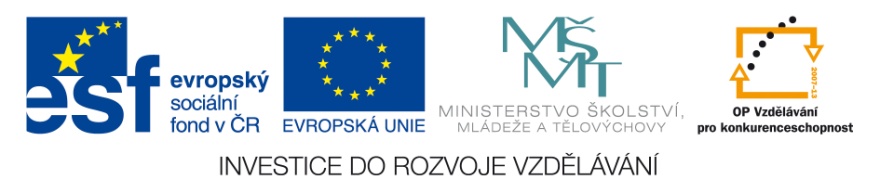 Kur domácí
MASITÝ  HŘEBEN  NA HLAVĚ
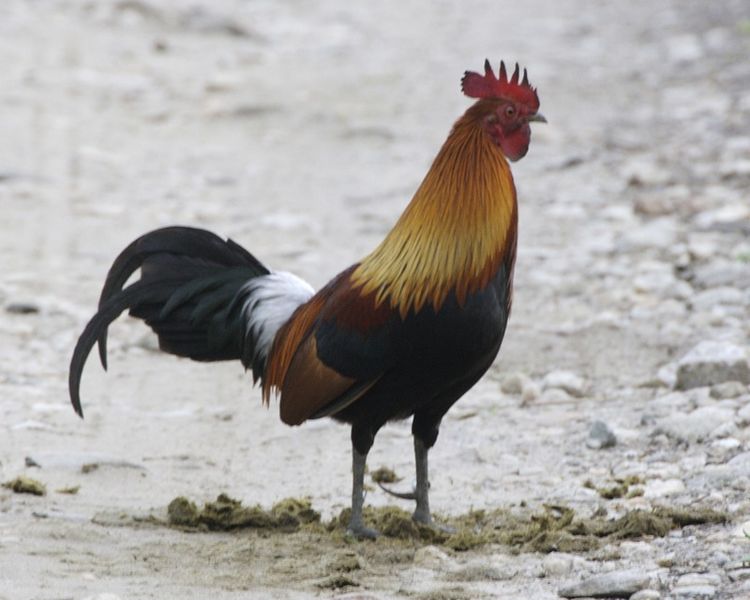 BAREVNÉ LALOKY
OSTRUHY NA NOHOU
SILNÉ TUPÉ DRÁPY
1
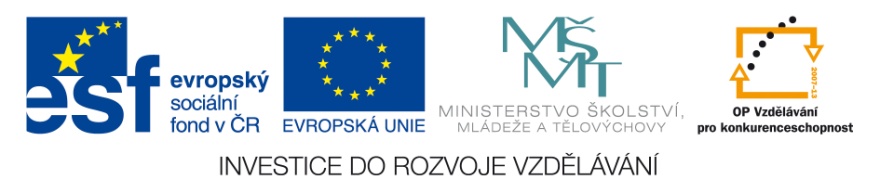 Bažantovití
Kur domácí
Bažant  obecný
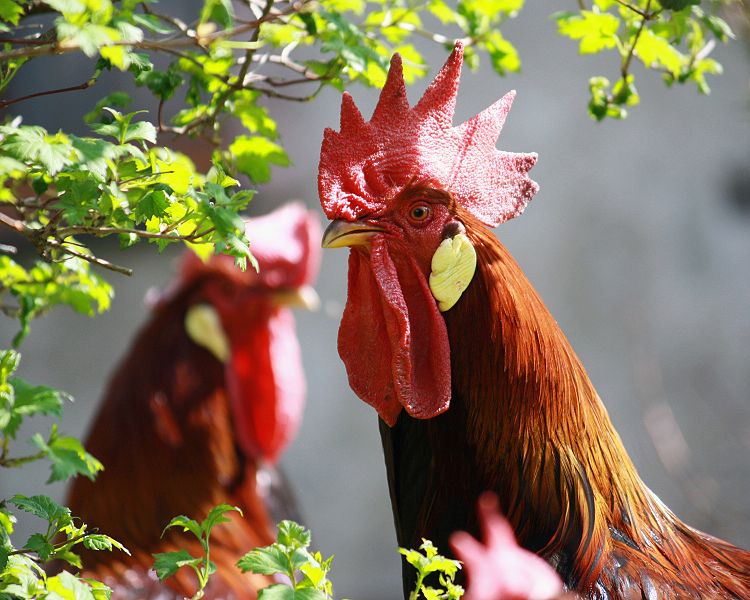 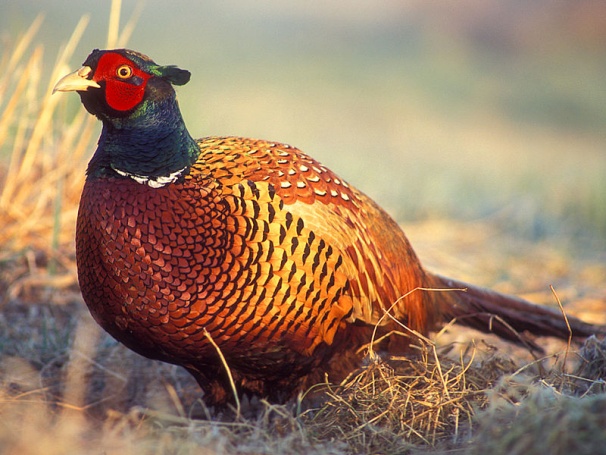 Koroptev  polní
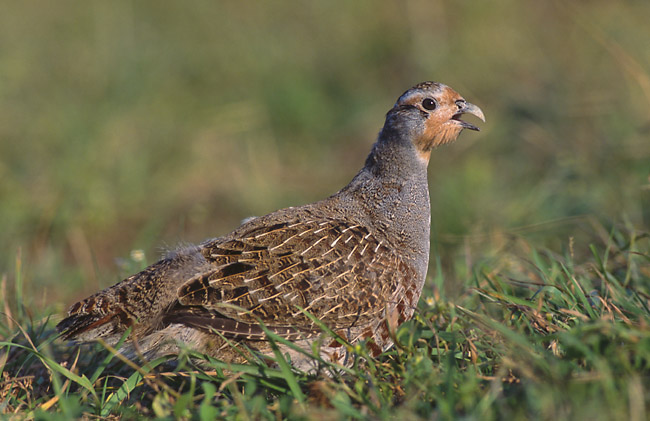 2
3
Páv  korunkatý
Krocan divoký
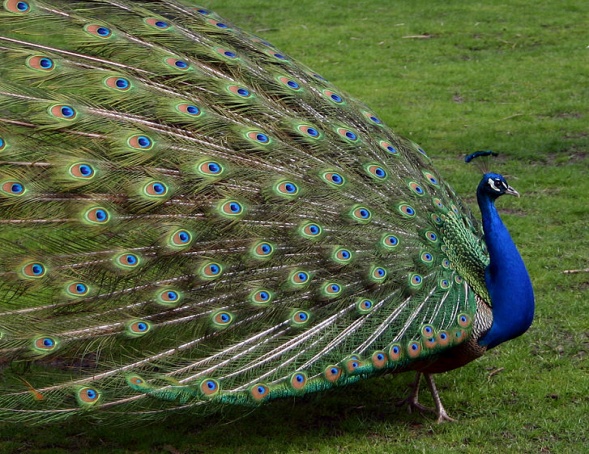 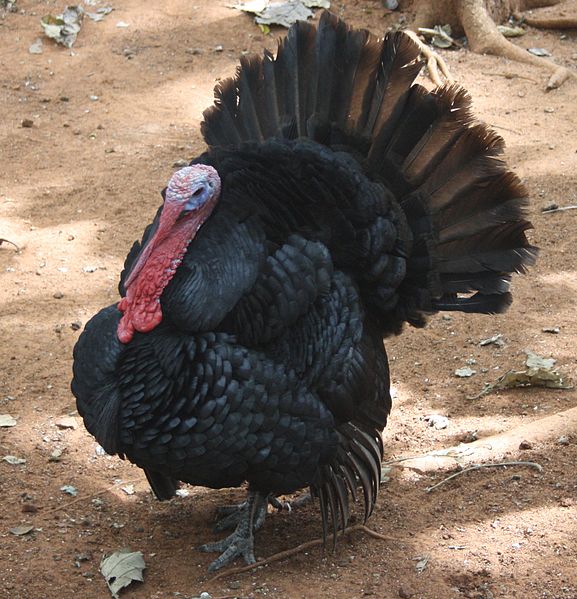 4
5
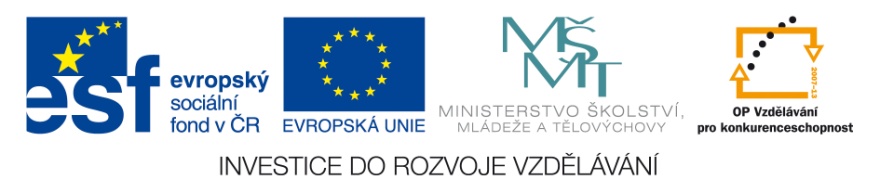 6
Perličkovití
Křepelkovití
Perlička  kropenatá
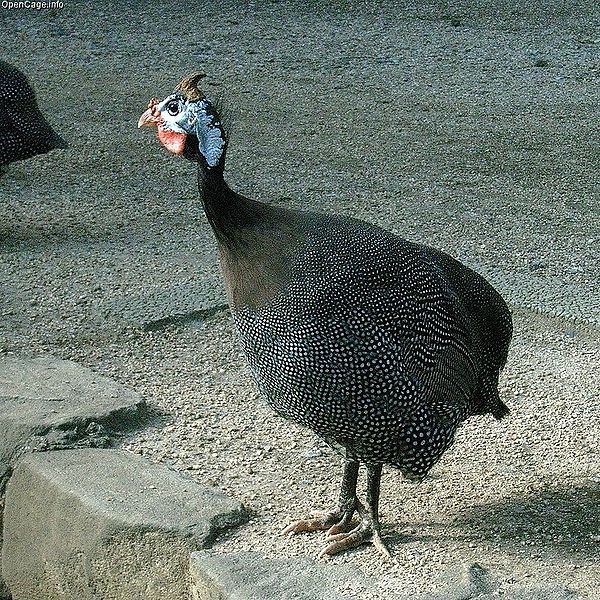 Křepelka  polní
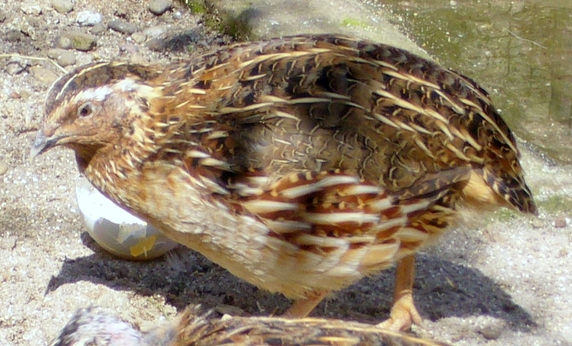 8
7
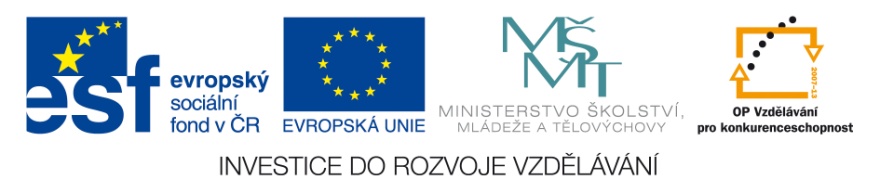 Tetřevovití
Tetřívek  obecný
Tetřev  hlušec
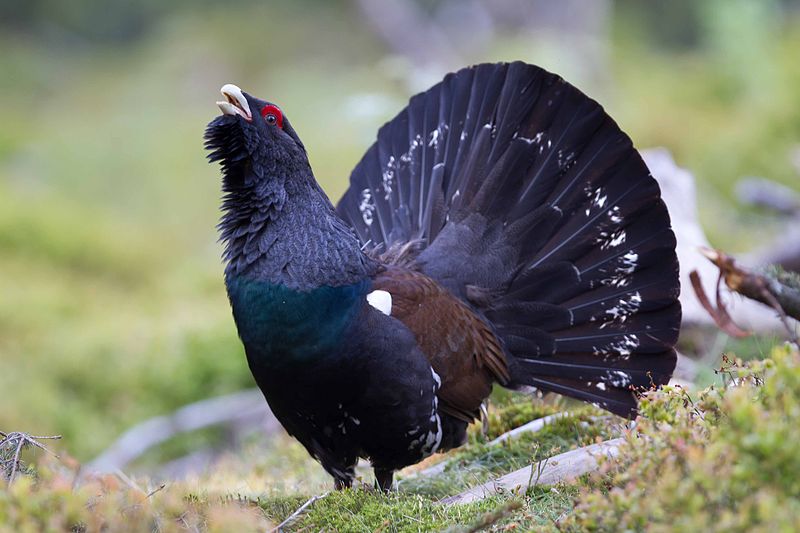 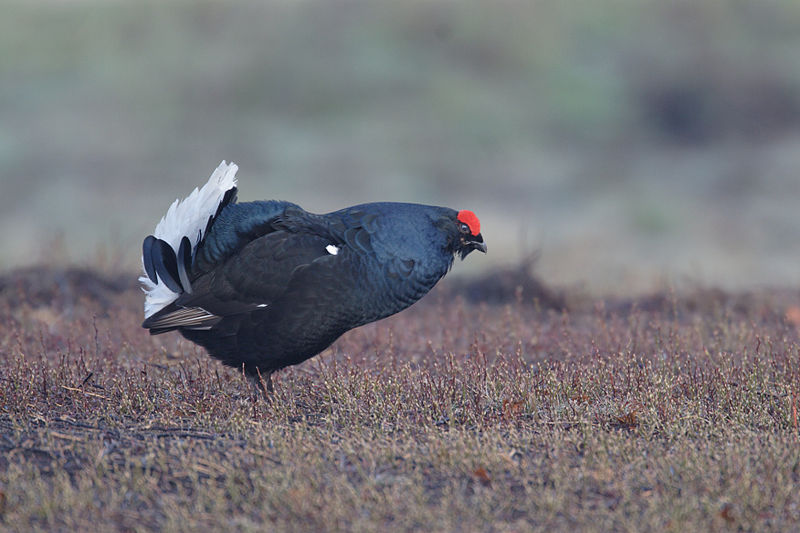 10
9
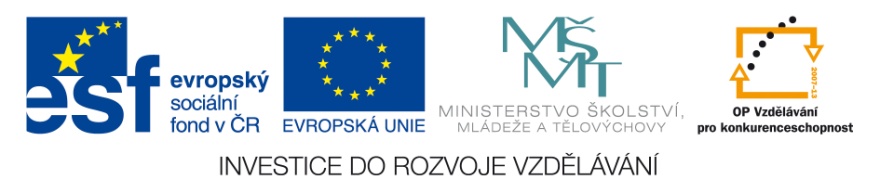 Ptáci  hrabaví :


jsou stěhovaví, výborní letci

většinou létají jen málo, při zemi

neumí létat
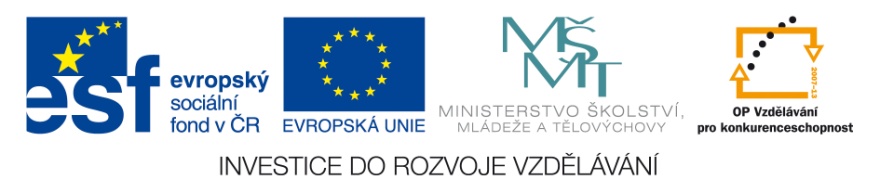 Pohlavní  dvoutvárnost  u  hrabavých:


samci  se neliší od samic

samice bývají větší a pestřejší

samci bývají větší a pestřejší
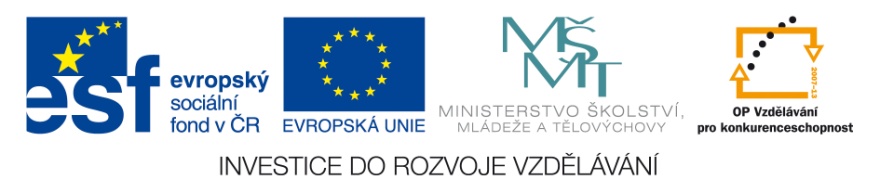 Při rozmnožování:


staví hnízda na zemi, nekrmí mláďata

nestaví hnízda, ani nekrmí mláďata

staví hnízda na stromech, krmí mláďata
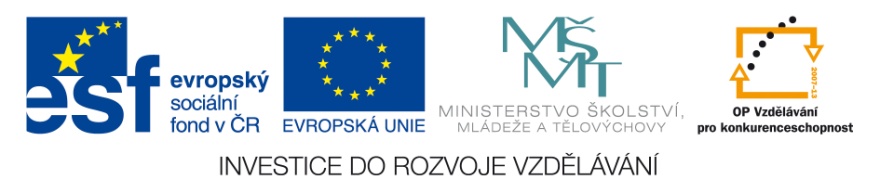 Ostruhy jsou:


výrůstky na končetinách samců

výrůstky pod zobákem samic

výrůstky na hlavě samců i samic
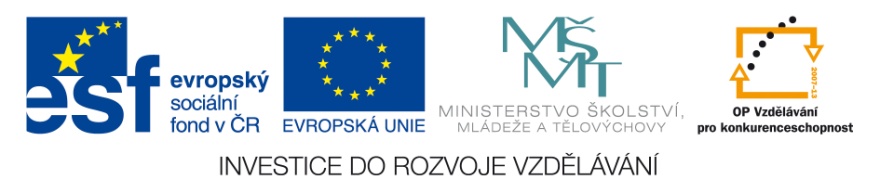 11
Toto je:	a) křepelka polní
				b) koroptev polní
				c) samice bažanta
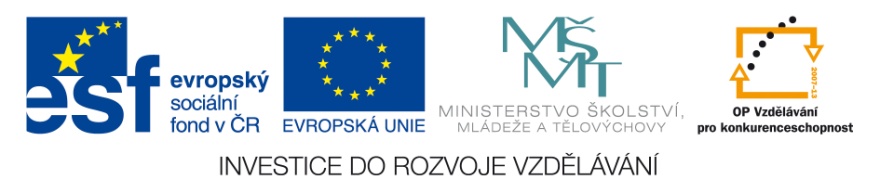 12
Toto je:	a) křepelka polní
				b) koroptev polní
				c) samice bažanta
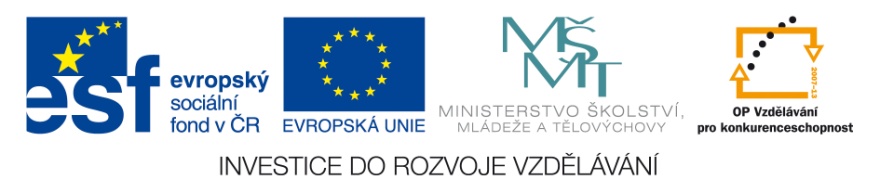 Výborně!
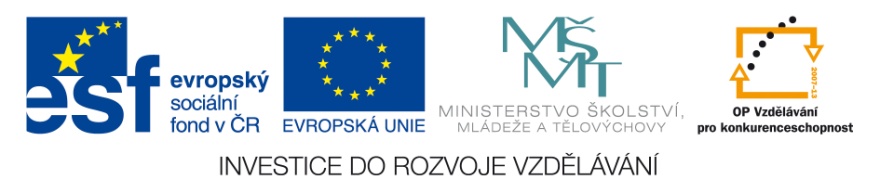 Zdroje použité dne 2. 5. 2013:
Gallus gallus male Kaziranga 1.jpg. In: Wikipedia: the free encyclopedia [online]. San Francisco (CA): Wikimedia Foundation, 2001-, 5. 9. 2010, 16:37 [cit. 2013-05-02]. Dostupné z: http://commons.wikimedia.org/wiki/File:Gallus_gallus_male_Kaziranga_1.jpg?uselang=cs

 Habří 652.JPG. In: Wikipedia: the free encyclopedia [online]. San Francisco (CA): Wikimedia Foundation, 2001-, 2. 6. 2010, 19:09 [cit. 2013-05-02]. Dostupné z: http://cs.wikipedia.org/wiki/Soubor:Hab%C5%99%C3%AD_652.JPG

Phasianus colchicus 2 tom (Lukasz Lukasik).jpg. In: Wikipedia: the free encyclopedia [online]. San Francisco (CA): Wikimedia Foundation, 2001-, 12. 3. 2006, 15:55 [cit. 2013-05-02]. Dostupné z: http://cs.wikipedia.org/wiki/Soubor:Phasianus_colchicus_2_tom_(Lukasz_Lukasik).jpg

Perdix perdix (Marek Szczepanek).jpg. In: Wikipedia: the free encyclopedia [online]. San Francisco (CA): Wikimedia Foundation, 2001-, 17. 3. 2005, 22:38 [cit. 2013-05-02]. Dostupné z: http://cs.wikipedia.org/wiki/Soubor:Perdix_perdix_(Marek_Szczepanek).jpg

PeackockSide.jpg. In: Wikipedia: the free encyclopedia [online]. San Francisco (CA): Wikimedia Foundation, 2001-, 16. 4. 2006, 23:18 [cit. 2013-05-02]. Dostupné z: http://cs.wikipedia.org/wiki/Soubor:PeackockSide.jpg

Meleagris gallopavo at Coimbatore.jpg. In: Wikipedia: the free encyclopedia [online]. San Francisco (CA): Wikimedia Foundation, 2001-, 8. 2. 2012, 07:46 [cit. 2013-05-02]. Dostupné z: http://cs.wikipedia.org/wiki/Soubor:Meleagris_gallopavo_at_Coimbatore.jpg
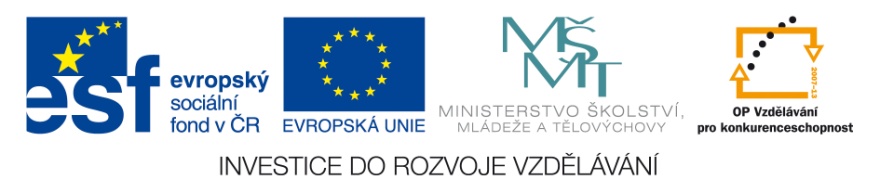 Helmet Guineafowl.jpg. In: Wikipedia: the free encyclopedia [online]. San Francisco (CA): Wikimedia Foundation, 2001-, 21. 1. 2006, 10:28 [cit. 2013-05-02]. Dostupné z: http://cs.wikipedia.org/wiki/Soubor:Helmet_Guineafowl.jpg

Wachtel in Haltung clipped.jpg. In: Wikipedia: the free encyclopedia [online]. San Francisco (CA): Wikimedia Foundation, 2001- [cit. 2013-05-02]. Dostupné z: http://cs.wikipedia.org/wiki/Soubor:Wachtel_in_Haltung_clipped.jpg

David Palmer Capercaillie.jpg. In: Wikipedia: the free encyclopedia [online]. San Francisco (CA): Wikimedia Foundation, 2001-, 30. 9. 2012, 06:27 [cit. 2013-05-02]. Dostupné z: http://cs.wikipedia.org/wiki/Soubor:David_Palmer_Capercaillie.jpg

Birkhahn.jpg. In: Wikipedia: the free encyclopedia [online]. San Francisco (CA): Wikimedia Foundation, 2001-, 29. 3. 2011, 02:17 [cit. 2013-05-02]. Dostupné z: http://cs.wikipedia.org/wiki/Soubor:Birkhahn.jpg

Perdix perdix (Marek Szczepanek).jpg. In: Wikipedia: the free encyclopedia [online]. San Francisco (CA): Wikimedia Foundation, 2001-, 17. 3. 2005, 22:38 [cit. 2013-05-02]. Dostupné z: http://cs.wikipedia.org/wiki/Soubor:Perdix_perdix_(Marek_Szczepanek).jpg

Wachtel in Haltung clipped.jpg. In: Wikipedia: the free encyclopedia [online]. San Francisco (CA): Wikimedia Foundation, 2001- [cit. 2013-05-02]. Dostupné z: http://cs.wikipedia.org/wiki/Soubor:Wachtel_in_Haltung_clipped.jpg
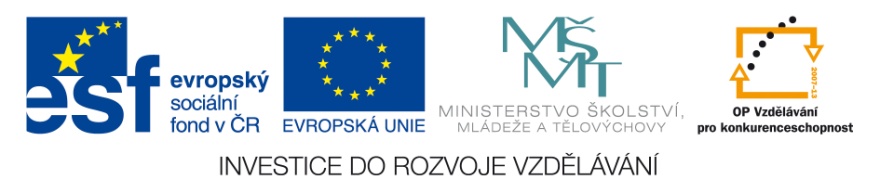